Network Hardening in IoT Networkswith Weighted Attack Graphs
Xuanli Lin

April 14, 2023Arizona State University
Content adopted partially from [6]
Outline
Background
Attack Graph
(Shortest) Attack Trace
Network Hardening w/ SAT
1
State of IoT
IoT devices are ubiquitous
13.15B1 online and counting
Smart home, smart city, connected health,…
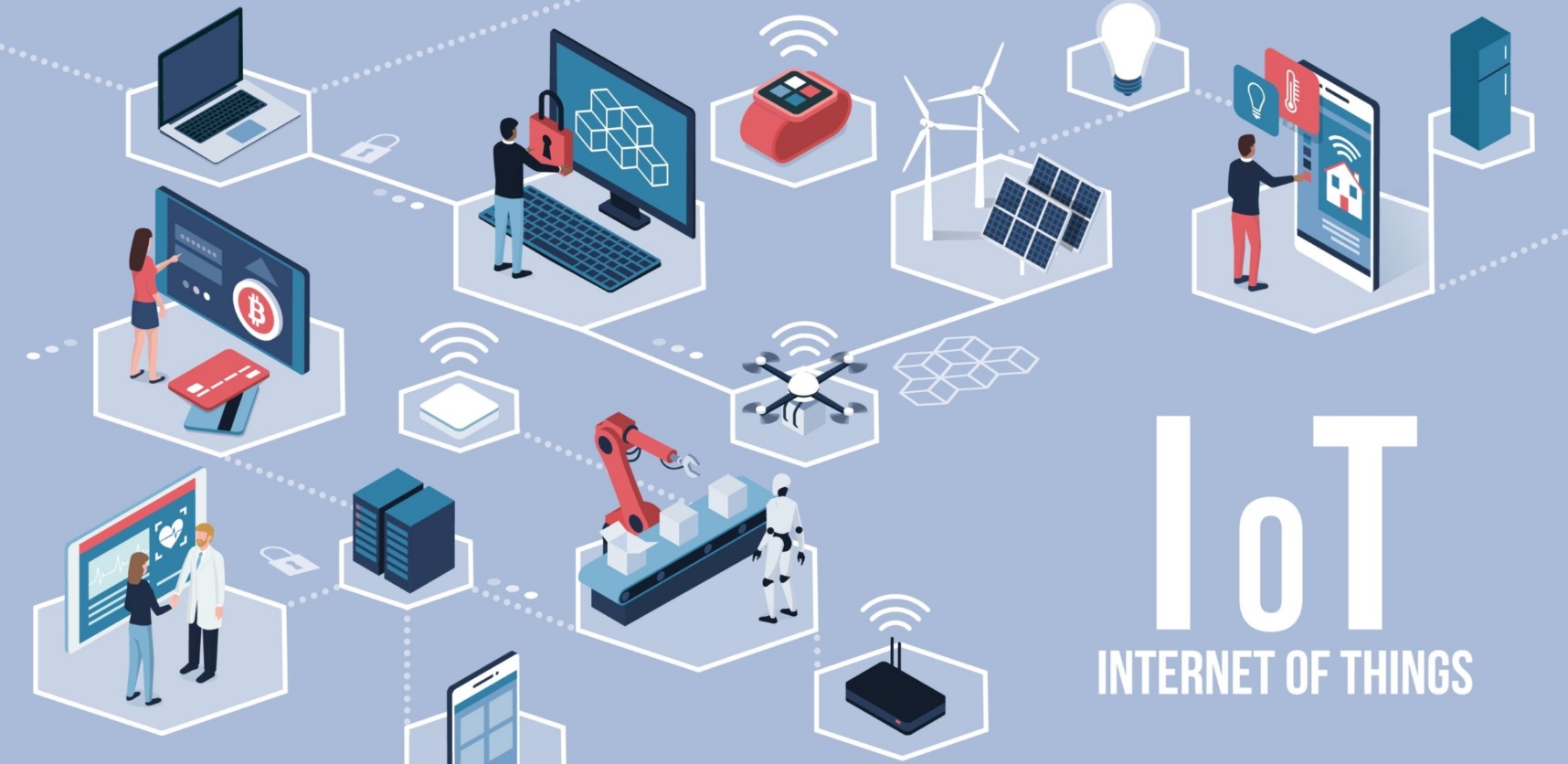 2
Image: YottaStor
Cybersecurity in IoT
Unpatched IoT devices remain vulnerable
Mirai botnet (c. 2016)
Smart cameras2
Alexa Echos3
How can we systematically study the exploits in the IoT networks?
3
Attack Graph
Logical attack graphs4 can represent the security conditions in the system and their relationships
A directed graph with four basic ingredients
rule nodeaka“AND” node
primitivefact nodeakaconstant 1
“depends on”relationship
derivedfact nodeaka“OR” node
4
Toy Example
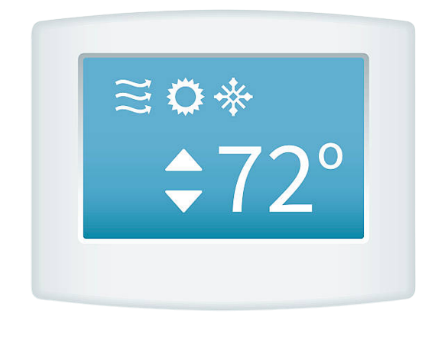 control
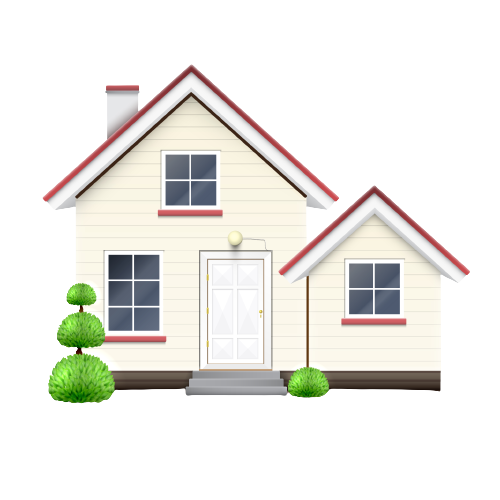 exploit
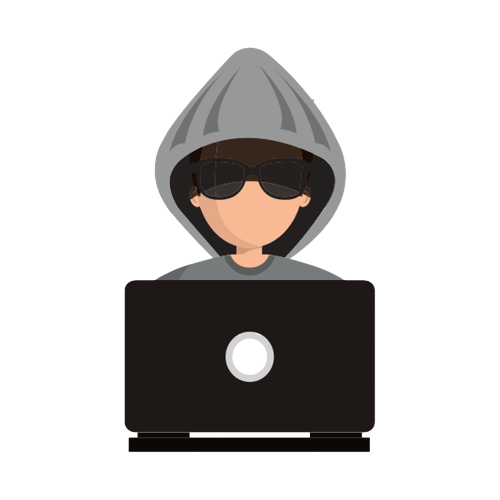 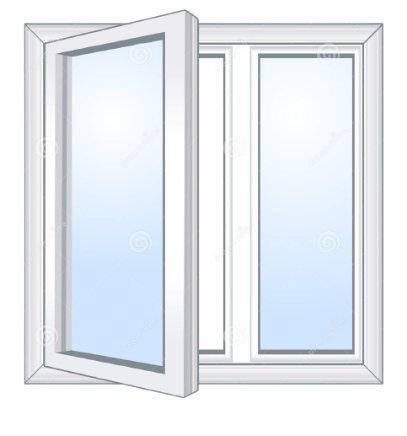 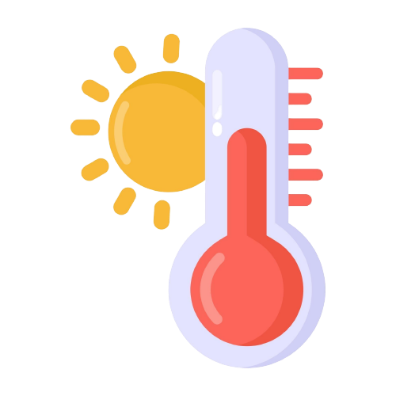 causes
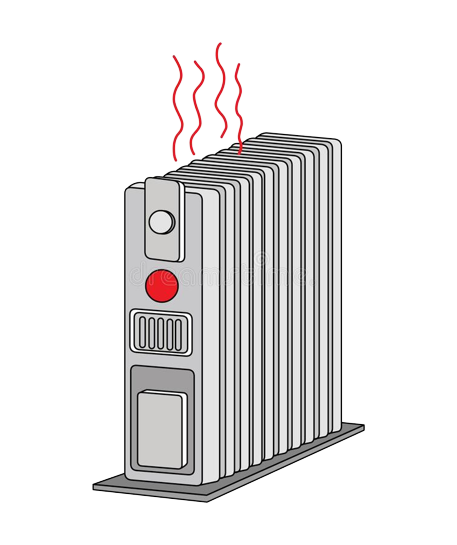 exploit
control
5
Images: Dreamstime
Attack Graph – Example
Smart Thermostathas vulnerabilityCVE-2022-10000
Smart Heater 
has vulnerability
CVE-2020-12345
Remote attacker
Attacker launches exploit via internet
Attacker launches exploit via internet
Attacker can set therm. temp.
Attacker can turnon heater
Smart Heaterexists
Smart Thermostat exists
Attacker sets temp
Attacker turnsheater on
Indoor temp 85F
goal node
(other malicious activities)
6
Attack Trace
In a complex attack graph, there can be many options for attackers
Attack trace5 helps us better understand possible routes an attacker can take
7
Attack Trace - Definition
8
Attack Trace – Example
Smart Thermostathas vulnerabilityCVE-2022-10000
Smart Heater 
has vulnerability
CVE-2020-12345
Attacker on internet
Attacker launches exploit via internet
Attacker launches exploit via internet
Attacker can set therm. temp.
Attacker can turnon heater
Smart Heaterexists
Smart Thermostat exists
Attacker sets temp
Attacker turnsheater on
Indoor temp 85F
9
Height of Attack Trace
10
Height of Attack Trace – Example
Smart Thermostathas vulnerabilityCVE-2022-10000
Smart Heater 
has vulnerability
CVE-2020-12345
Attacker on internet
Attacker launches exploit via internet
Attacker launches exploit via internet
Attacker can set therm. temp.
Attacker can turnon heater
Smart Heaterexists
Smart Thermostat exists
Attacker sets temp
Attacker turnsheater on
Indoor temp 85F
Height: 4
Height: 4
Both can be considered SAT
11
Weighted Attack Graph
We can generalize the attack graph to associate a weight6 with each node and/or each edge
The weight can be used to represent attack difficulty, time needed, resource needed, etc.
Attack traces can still be found in the weighted case
12
SAT in Weighted Attack Graph – Example
Smart Thermostathas vulnerabilityCVE-2022-10000
Smart Heater 
has vulnerability
CVE-2020-12345
Attacker on internet
0
0
0
0
Attacker launches exploit via internet
Attacker launches exploit via internet
10
5
Attacker can set therm. temp.
Attacker can turnon heater
Smart Heaterexists
Smart Thermostat exists
1
2
0
0
Attacker sets temp
Attacker turnsheater on
1
2
Indoor temp 85F
Height: 14
Height: 7
Left attack trace is the SAT
13
Network Hardening
SAT can indicate the easiest way an attacker can reach his or her goal
Conversely, when we consider hardening the network, the work would be futile without hardening the nodes/edges in the SAT
We also need to consider the cost of these hardenings
14
Network Hardening – Example
Smart Thermostathas vulnerabilityCVE-2022-10000
Smart Heater 
has vulnerability
CVE-2020-12345
Attacker on internet
0
0
If we have a lot of budget…
    We can just harden them all!
If budget = 20
    Bottom two turns out to be     better value
If budget = 5
    Middle option provides best    value
0
0
Attacker launches exploit via internet
Attacker launches exploit via internet
10
5
10 (cost 20)
Attacker can set therm. temp.
Attacker can turnon heater
Smart Heaterexists
Smart Thermostat exists
5 (cost 5)
1
2
0
0
Attacker sets temp
Attacker turnsheater on
3 (cost 5)
1
2
Indoor temp 85F
15
Other Considerations
How can we find the SAT efficiently (i.e., in polynomial time) in any attack graph?
How to find the most effective upgrade strategy given any budget amount?
Check out our paper (reference [6]) to find out!
16
Thank you!
Any questions?



Contact: xlin54@asu.edu
17
References
[1] Finance Online. Number of Internet of Things (IoT) Connected Devices Worldwide 2022/2023: Breakdowns, Growth & Predictions. https://financesonline.com/number-of-internet-of-things-connected-devices/
[2] Mike Elgan. IoT Security: Thieves Are Targeting Smart Cameras — Here’s How To Stop Them. https://securityintelligence.com/articles/iot-security-smart-camera-thieves/
[3] Dan Goodin. Attackers can force Amazon Echos to hack themselves with self-issued commands. https://arstechnica.com/information-technology/2022/03/attackers-can-force-amazon-echos-to-hack-themselves-with-self-issued-commands/
[4] Xinming Ou, Sudhakar Govindavajhala, Andrew W Appel, et al. 2005. MulVAL: A logic-based network security analyzer. In Proc. of USENIX Security Symposium.
[5] Zheng Fang, Hao Fu, Tianbo Gu, Pengfei Hu, Jinyue Song, Trent Jaeger, and Prasant Mohapatra. 2022. IOTA: A framework for analyzing system-level security of IoTs. In Proc. of ACM/IEEE IoTDI.
[6] Yinxin Wan, Xuanli Lin, Abdulhakim Sabur, Alena Chang, Kuai Xu, Guoliang Xue. 2023. IoT System Vulnerability Analysis and Network Hardening with Shortest Attack Trace in a Weighted Attack Graph. To appear in IEEE/ACM IoTDI 2023.Preprint version available at: https://www.public.asu.edu/~xlin54/publication/iotdi-2023/
18